МКОУ «Калинская СОШ»
1 декабря – Всемирный день профилактики СПИДа
Символом борьбы против СПИДа стала красная лента. Красную ленточку прикалывают к одежде. Чем больше людей наденут красную ленточку, тем слышнее будет голос тех, кто требует внимания к проблеме СПИДа.
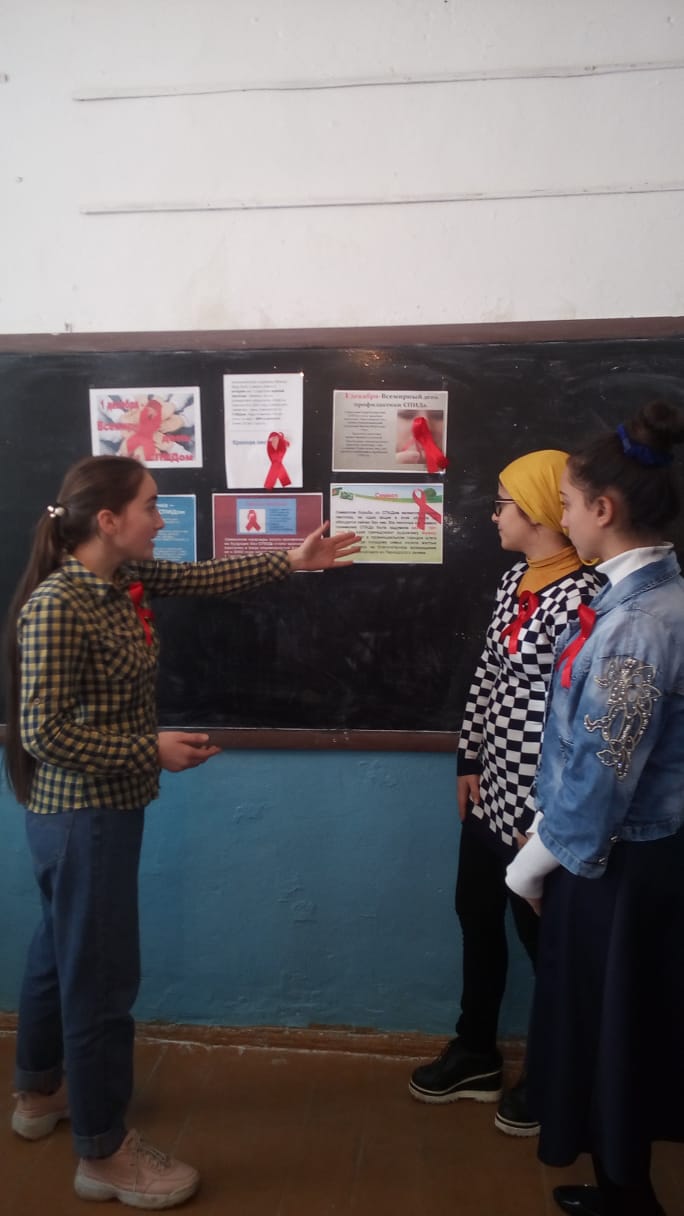 Символом борьбы со СПИДОМ является красная ленточка, ни одна акция в этой области не обходится сейчас без неё. Ленточка была придумана весной 1191 г. художником Франком Муру
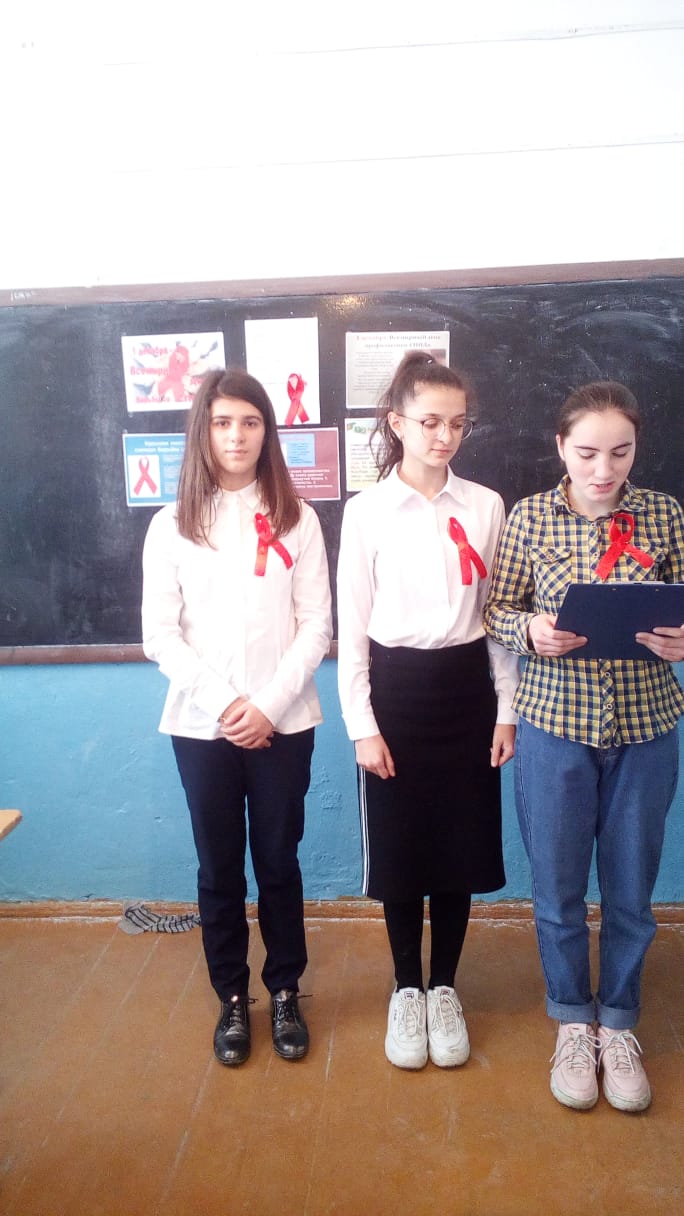 ТВОЙ ЗАВТРАШНИЙ ДЕНЬ ЗАВИСИТ ОТ ТЕБЯ.
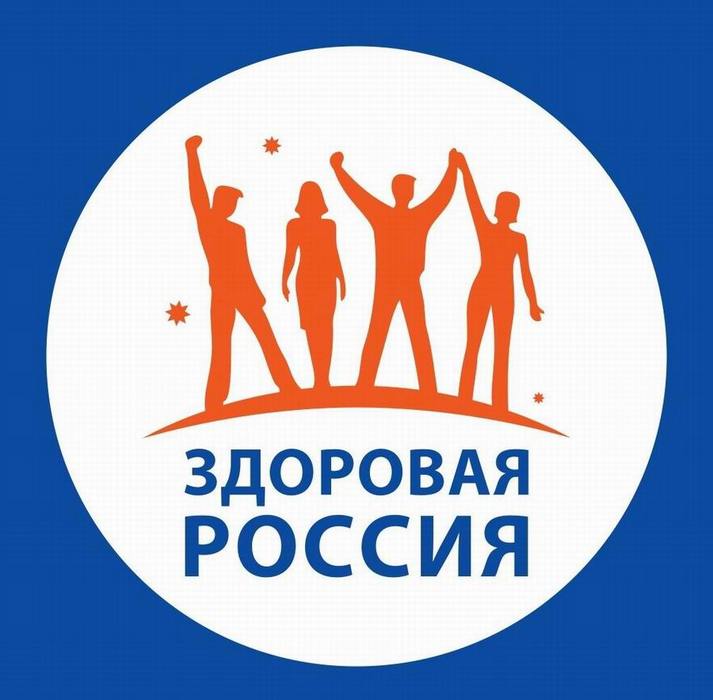 СПИД И ЕГО ПРОФИЛАКТИ
История возникновения СПИДа:
Родина СПИДа – Центральная Африка
Носители – местные обезьяны, затем военнослужащие США, которые перенесли СПИД в Америку
80-ые годы прошлого века – широкое распространение «Чумы XX века»
Через несколько лет болезнь поразила страны Западной Европы
Первые описания болезни  - США, 1981 год
1991 год – около 12 млн. ВИЧ-инфицированных человек, из них около 2 млн. человек заболело СПИДом
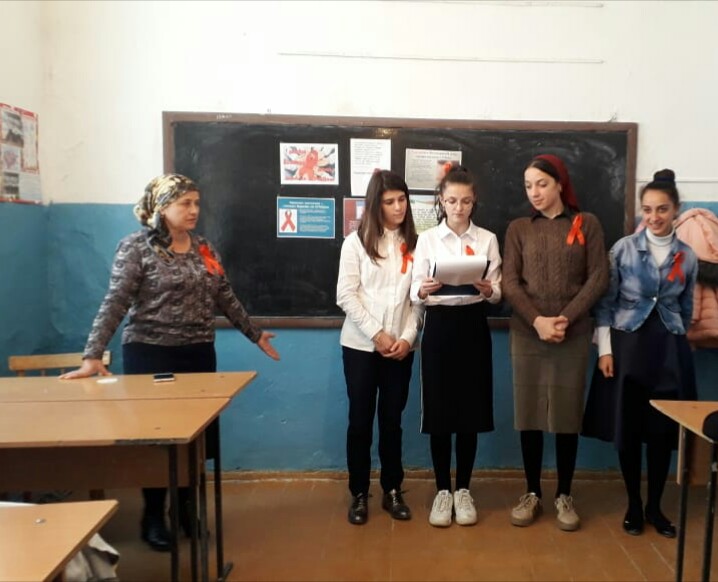 Омарова М. Р. –зав. библиотекой проводить классный час в 9 классе по теме «СПИД и его профилактика»
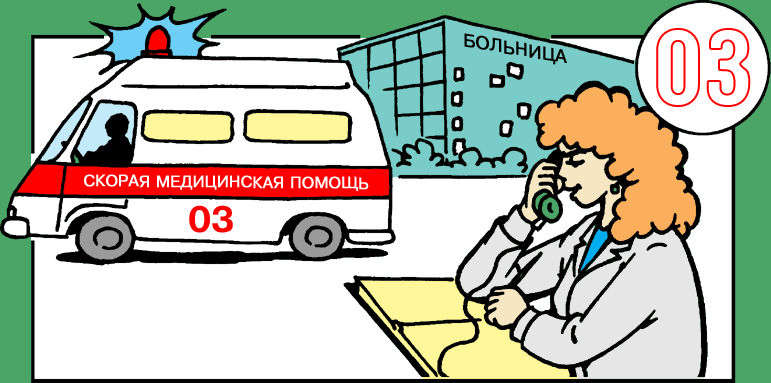 СПИД И ЕГО ПРОФИЛАКТИКА
Профилактика СПИДа – единственный путь борьбы с ним!
Основные направления профилактики:
Обучение населения правильному половому поведению
Ограничение половых партнеров 
Использование презервативов
Соблюдение правил личной гигиены
Обеспечение правил обращения со шприцами
Стерилизация мединструментов и систем переливания крови
Использование одноразовых инструментов
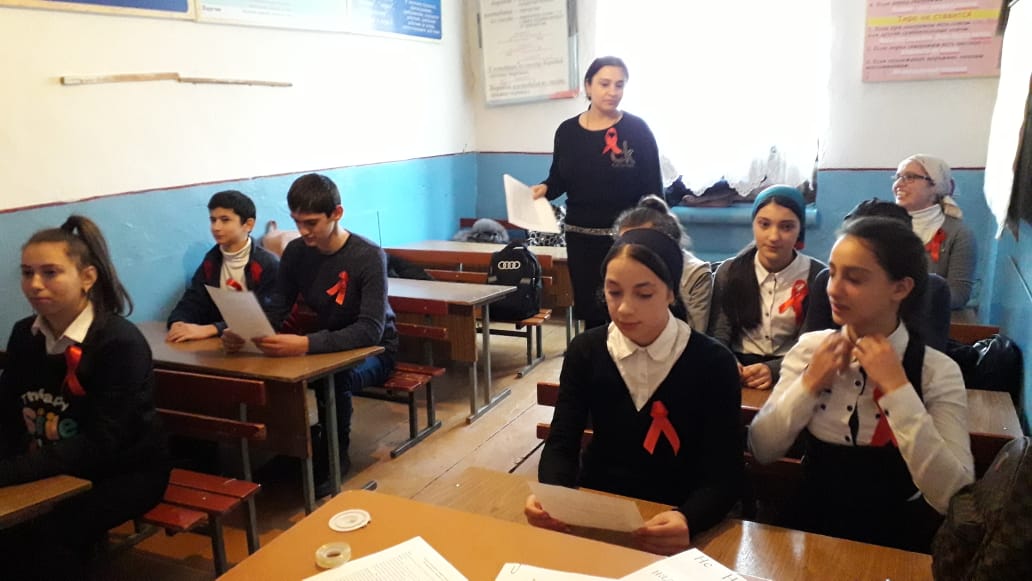 Психолог Зухрабова Г.А. проводить занятие в 8 классе по теме « Что такое ВИЧ»
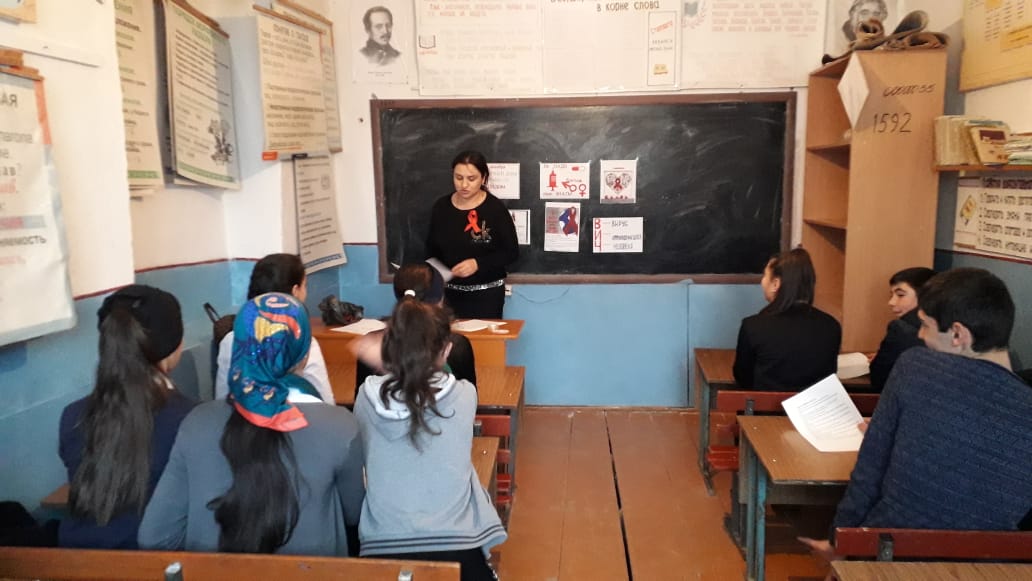 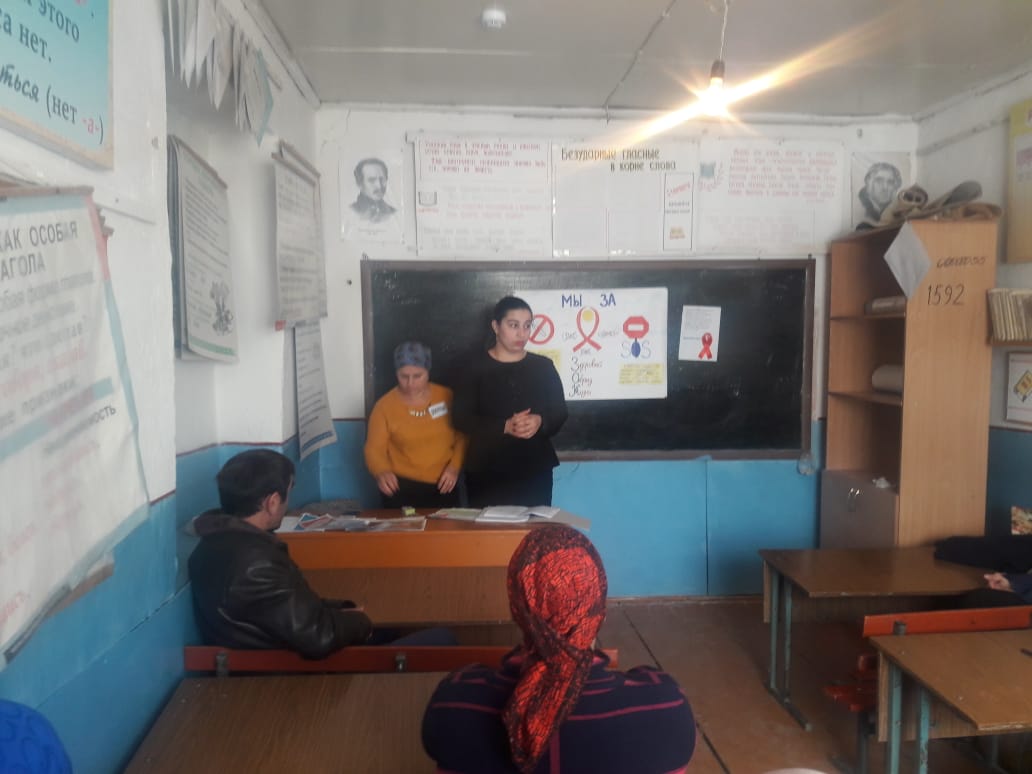 Родительское собрание в 9 классе на тему «1 декабря - всемирный день борьбы со СПИДом»
Основные положения ст. 122 УК РФ:

Заведомое поставление другого лица в опасность заражения ВИЧ-инфекцией наказывается ограничением свободы на срок до трех лет, либо арестом на срок от трех до шести месяцев, либо лишением свободы на срок до одного года.
Заражение другого лица ВИЧ-инфекцией лицом, знавшем о наличии у него этой болезни, наказывается лишением свободы на срок до пяти лет.
Важно помнить!
Вакцины, защищающей от вируса иммунодефицита человека не существует!  
    Еще одним методом профилактики является ограничение количества половых партнеров, а также обучение молодежи и населения правильному половому поведению.
      И, конечно, здоровый образ жизни. Без него никуда…
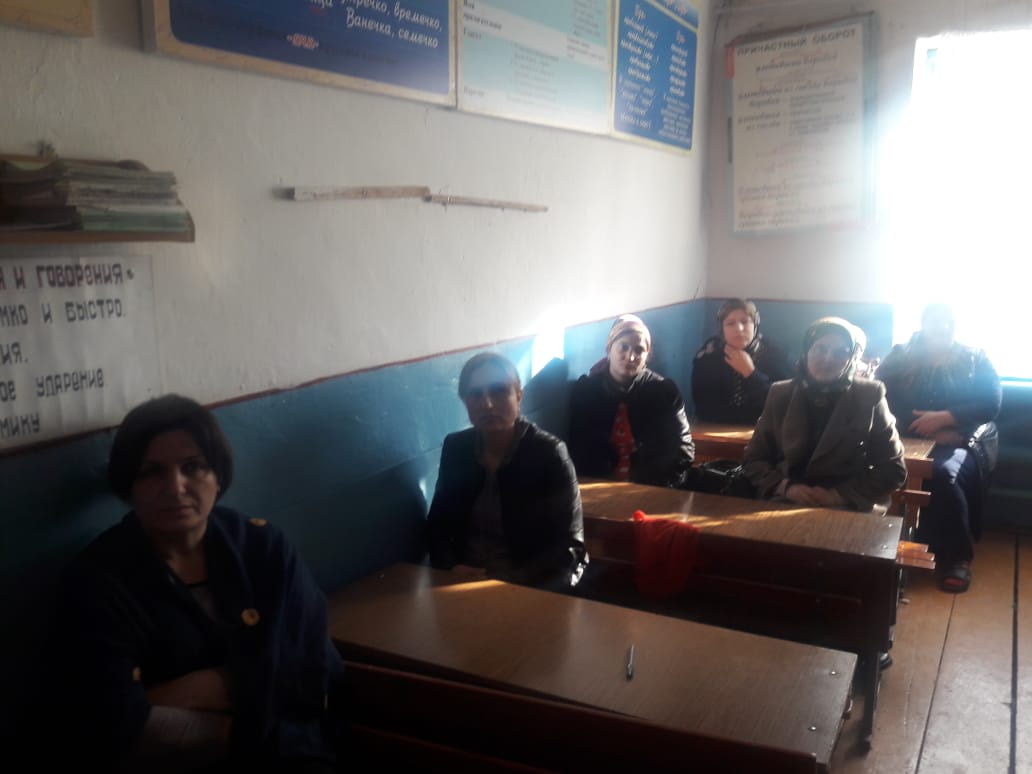 СПИД И ЕГО ПРОФИЛАКТИКА
Убить вирус можно нагреванием кровеносной системы до + 56о C в течение 50 минут. Так как эту процедуру не сможет выдержать ни один человек, можно говорить о том, что вылечить это заболевание невозможно. Кстати, выявить болезнь тоже очень сложно. Она долгое время может себя не проявлять, а обнаружить ее можно только в лабораторных условиях по специальной методике. СПИД быстрее развивается у тех, чьё здоровье изначально слабое. Также негативно влияют курение, злоупотребление алкоголем, употребление наркотиков, плохое питание, стрессы.
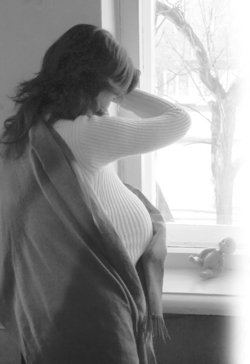 СПИД - не клеймо, больной - не изгой
Зухрабов К.Ш. – учитель информатики











СПАСИБО  
ЗА 
ПРОСМОТР!